MĒS LEPOJAMIES
26.05.2021.
MĒS LEPOJAMIES
Matemātikas 71.olimpiāde 2.posms

Melānija Muižniece – 1.vieta, sk. Inta Bredika
Annika Ramza – 3.vieta, sk. Inta Bredika
Nora Keserovska – 3.vieta      Kristīna Kviese – 3.vieta        Gustavs Millers -3.vieta
Madara Pētersone – 3.vieta, sk. Daila Živuļina
Raimonds Strods – 3.vieta
Ēvalds Vališevskis – 3.vieta, sk. Sandra Kalniņa
MĒS LEPOJAMIES
Skatuves runas konkurss
Elizabete Turķe – I pakāpe
Kristofers Pasatovs – I pakāpe
Reinita Jermakova – I pakāpe
Elīza Vilgerte – I pakāpe 
Grieta Blūma – I pakāpe
Agnese Grunde – I pakāpe
Adrians Praličs – II pakāpe
Nora Keserovska – II pakāpe
Rēzija Spūle - A pakāpe, sk. Indra Tilaka
Tik vai.. Cik?

Alise Arnīte – 2.vieta Finālā(4.kārta) Latvijā,
				sk. Dace Bužere
Sofija Rudzīte - laureāts 3.kārtā,
Ance Stukāne - laureāts 3.kārtā, sk. Dace Bužere
Kate Mazure – laureāts 3.kārtā, sk. Ilona Dika
Timurs Mihailovs - laureāts 3.kārtā,
Elizabete Skujiņa - laureāts 3.kārtā,  sk. Sandra Kalniņa
MĒS LEPOJAMIES
Konkurss “Mācos pats”
Elza Ieviņa – 1.vieta valstī, sk. Karīna Burija

Eibisi skoliņas zīmēšanas konkurss
Adrians Žučkovs – 1.vieta, sk. Karīna Burija

Virtuālās sacensības „Olimpiskais Mēnesis 2021” 
1.vieta – 1.e klasei  1.- 4.kl.grupā, sk. Karīna Burija
Elektrum.lv
Paula Eisaka – skatītāju simpātija, sk. Karīna Burija
Starpnovadu konkurss „Asini prātu!”
1. un 2.klašu skolēniem

Mārcis Volkops – 1.vieta un 3.vieta
Raivo Karlsons – 5.vieta 
Estere Truksne – 6.vieta
			sk. Dzintars Kaņeps
MĒS LEPOJAMIES
Baltik Elektro konkurss 
„Uzzīmē, ar ko Tev saistās skola!”

Evelīna Ķēniņa – 1.vieta, sk. Diāna Ķēniņa
Viviana Gintere, Edgars Šliseris, Paula Eisaka  – žūrijas simpātijas balva, 
			sk. Diāna Ķēniņa
ZZČ – tituls Aktīvākā Skola
Paula Eisaka
Evelīna Ķēniņa 
Raivo Karlsons
Miks Eisaks
Mārtiņš Ķēniņš, Raivis Krūmiņš, Rūta Zvirgzdiņa
Nora Kukule, Kristiāna Raciņa
MĒS LEPOJAMIES
Rīgas Jauno tehn.centrs Lego konkurss „Kad pasaciņa ciemos nāk...8”
Evelīna Ķēniņa –žūrijas simpātiju balva
Zemgus Ziņģītis –žūrijas simpātiju balva, 
				sk. Diāna Ķēniņa
Rīgas Jauno tehn.centrs Lego konkurss „Kad pasaciņa ciemos nāk...9”
Evelīna Ķēniņa –2.vieta, 
Valters Stukāns –3.vieta, 
Bruno Spricis- žūrijas simpātiju balva,
				sk. Diāna Ķēniņa
RJTC radošais konkurss „RJTC 70.dzimšanas diena”
Zemgus Ziņģītis - žūrijas simpātiju balva, sk. Diāna Ķēniņa
MĒS LEPOJAMIES
“Izstāsti man savu sapni” 

Nora Keserovska – sk. Eva Ozere
Kristiāna Raciņa – sk. Regīna Hanzena
Daniela Majore – sk. Eva Ozere
Tīna Beikerte – sk. Regīna Hanzena
3 skolēni mācās ģimnāzijas 7.kl.
			– sk. Skaidrīte Logina-
Radošo darbu konkurss „Mantojums”

Zemgus Ziņģītis – 1.vieta valstī ģimene

Konkurss “Eiropas eksāmens” 
Atzinības 24 skolēniem, 
			sk. Anete Lasmane
MĒS LEPOJAMIES
Virtuālās sacensības „Olimpiskais Mēnesis 2021”
  
Boriss Bitko 1.vieta              Mārtiņš Ķēniņš 1.vieta
Evelīna Krūze 1.-2.vieta    
Evelīna Ķēniņa 1. - 2.vieta
Tomass Stepulāns 2.vieta    
Austris Grīnbergs 3.vieta        Šarlote Bitko 3.vieta
Raivis Krūmiņš, Matīss Bičkovskis  2.-3.vieta
Miks Gustavs Ertmanis 2.-3.vieta
„Olimpiskā diena 2020” – 1.vieta, 
		sk. Edvīns Meinerts, Rolands Pauliņš 
Evelīna Krūze                           Evelīna Ķēniņa 
Viktorija Millere                      Roberts Cimers
 Maksims Kudrjavcevs           Ieva Kauliņa 
 Ričards Mičulis                       Marta Zalāne
 Evelīna Lismane                     Valters Skujiņš
 Matīss Jansons                        Betija Trautmane
 Luka Hlebovickis                   Māris Latatujevs
mācību sasniegumu izaugsmes balva 6.kl. izglītojamajiem
Melānija Muižniece 6.c 
Patrīcija Eglīte 6.c
Anna Sala 6.c
Katrīna Zaļeniece 6.e
Tīna Terēze Beikerte 6.g
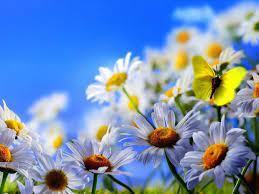 SAULAINU VASARU!